Коммуникативные универсальные учебные действияна уроках музыкиБагнова Елена Викторовна, учитель музыкиМуниципального бюджетного общеобразовательного учреждения«Средняя общеобразовательная школа №16»2015 год
Универсальные учебные действия:
личностные действия;
 познавательные действия;
регулятивные действия;
коммуникативные действия;
знаково-символические учебные 
   действия.
Коммуникативные учебные действия
формируют умение слушать, способность
     встать на позицию другого человека, вести
     диалог, участвовать в обсуждении значимых
     для каждого человека проблем жизни и
     продуктивно сотрудничать со сверстниками и
      взрослыми.
Уроки музыки могут стать основой
формирования коммуникативных 
универсальных учебных действий. 
В рамках предмета “Музыка” для 
формирования коммуникативных 
универсальных учебных действий 
требуются специальные методы.
Работа в парах и малых группах
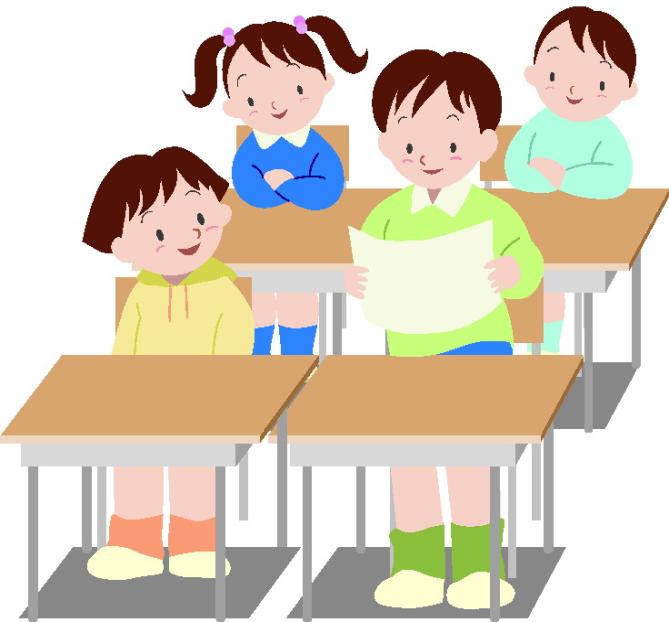 Метод сотрудничества
Беседы
Дискуссии
Наблюдение и фиксирование результатов
Поиск информации
Содержание курса пятого класса
Музыка и литература
Музыка и изобразительное искусство
Урок: «Стань музыкою, слово!»
- участие в коллективном обсуждении 
  проблемы;
способность вести диалог;
умение грамотно и точно выражать свои 
  мысли;
- петь слаженно в хоре,  группе.
Урок: «Мир русской песни»
- работа в группах;
- использование речи для регуляции своего
  действия;
- участие в коллективном обсуждении;
- слушание и исполнение музыкального 
  произведения.
Урок: «Музыкальный портрет»
- внимательное, вдумчивое слушание
  музыки;
- анализ и обсуждение услышанного;
- участие в обсуждении значимых для 
  каждого человека проблем жизни;
- слушать и понимать речь других.
Урок: «Образы природы в       творчестве музыкантов»
слушание музыкальных произведений, 
анализ и обсуждение услышанного;
- умение работать в группе;
-рассуждение об общности и различии 
  выразительных средств музыки.
Предмет “Музыка” создает благоприятные условия для формирования   коммуникативных умений:
умение ориентироваться в ситуации общения, адекватно понимать речь партнера и строить свое речевое высказывание;
контролировать и корректировать речь в зависимости от задач и ситуации общения;
извлекать из текста информацию в соответствии с коммуникативной задачей, передавать собственные впечатления о музыке, других видах искусства в устной и письменной речи.
«Учитель должен обращаться не столько к памяти учащихся, сколько к их разуму, добиваться понимания, а не одного запоминания»                                                      Федор Иванович Янкович де Мариево